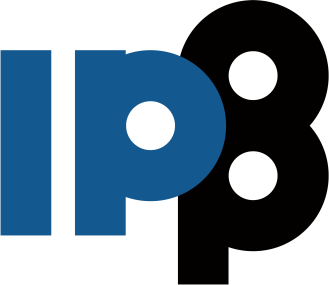 Реизбор у звање научни сарадниккандидат:  Маја Кузманоски
Седница НВ Института за Физику, Београд, 22.09.2015.
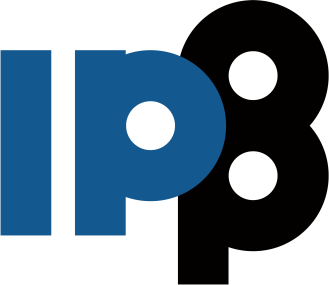 Реизбор у звање научни сарадниккандидат: Маја Кузманоски
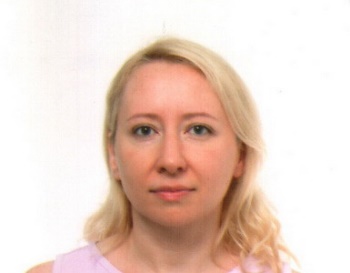 1. Биографски подаци
место и година рођења: Београд, 1973.
основне студије: 
	Физички факултет (1998), просек: 9,07.
докторске студије: 
	Физички факултет Универзитета Нови Јужни Велс у Сиднеју, 	Аусралија  (2000-2005) , област атмосферска физика
Стипендиста владе Аутралије (2001-2004)
	теза: Физичка и оптичка својства атмосферских аеросола у 		eксперименталним кампањама, (2005)	ментор: проф. Мајкл Бокс , др Гејл Бокс
 2005-2007 др Маја Кузманоски је радила хонорарно за Bay Area Environmental Research Institute (BAERI) у Сан Франциску у Калифорнији.
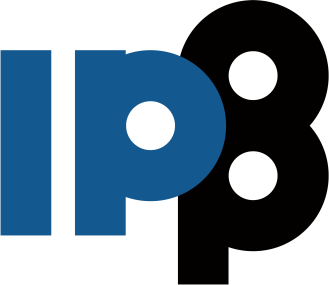 Реизбор у звање научни сарадниккандидат: Маја Кузманоски
2005 – 2011. наставник физике у Математичкој гимназији 
запослена у ИФ у Лабораторији за физику околине од фебруара 2011. године.
Ангажовање на пројектима
	Кандидаткиња је ангажована на ИИИ пројекту, 

	2 међународна пројекта

	Учесник у ACTRIS (Aerosols, Clouds, and Trace gases Research InfraStructure Network) пројекту, финансираном од стране Европске комисије, у оквиру FP7 програма.

	Учесник је у ACTRIS-2 пројекту у оквиру ЕU Нorizon 2020 програма, започетом 1. 5. 2015. године, у коме Институт за физику Београд учествује као придружени члан.
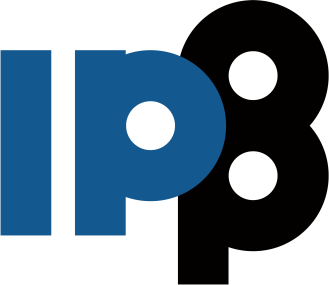 Реизбор у звање научни сарадниккандидат: Маја Кузманоски
2. Преглед научне активности кандидата
Научно-истраживачки рад кандидаткиње је усмерен на испитивање оптичких и физичко-хемијских карактеристика атмосферских аеросола.
 Најзначајније истраживачке теме којима се кандидаткиња бавила су:

Оптичке карактеристике атмосферских аеросола и њихова улога у климатском систему Кандидаткиња је испитивала оптичке карактеристике и радијативне ефекате атмосферских аеросола на основу мерења санфотометром, лидаром, као и in-situ мерењима. Ангажована је на моделирању карактеристика атмосферских аеросола, валидацији модела поређењем са мерењима, као и на анализи конзистентности различитих метода мерења коришћењем модела као везе између различитих мерених карактеристика аеросола. 

Загађеност животне средине тешким металима. Кандидаткиња је радила на примени ЕDXRF спектрометрије за анализу садржаја тешких метала у узорцима земљишта и моделирању процене ризика по здравље људи услед хроничне изложености тешким металима
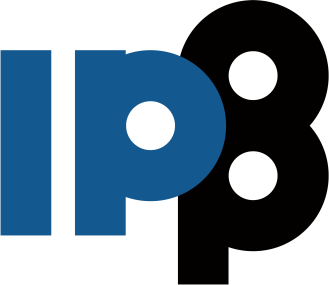 Реизбор у звање научни сарадниккандидат: Маја Кузманоски
3. Елементи за квалитативну анализу рада кандидата

 Рецензија
	Кандидаткиња је била рецензент за часопис Journal of Geophysical Research - Atmospheres, у издању American Geophysical Union, ISSN: 2169-8996.
Педагошки рад. 
	Др Маја Кузманоски је је била ко-руководилац при изради мастер тезе Тијане Љубеновић, одбрањеног 2013. године на Хемијском факултету Универзитета у Београду
Међународна сарадња: 
	- У оквиру FP7 ACTRIS Transnational Access програма кандидаткиња је била на студијском боравку у Romanian Atmospheric Research 3D Observatory, у Букурешту, у Румунији, у мају 2012. године
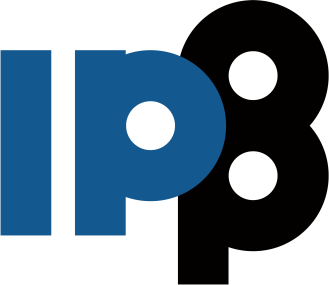 Реизбор у звање научни сарадниккандидат: Маја Кузманоски
4. Елементи за квантитативну анализу рада кандидата    (након претходног избора)
Кандидат је објавио 1 рада М21 категорије, 1 рад М23 категорије, има 5 саопштење на конференцији М33 категорије, 1 саопштења М34 категорије, 2 саопштења М64 категорије.
1 поглавља у књизи категорије М13
Радови кандидаткиње су цитирани 12 пута без аутоцитата
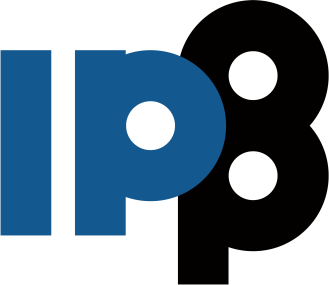 Реизбор у звање научни сарадниккандидат: Маја Кузманоски
5. Закључак
Имајући у виду досадашњи научни рад и постигнуте резултате др Маје Кузманоски, сматрамо да др Маја Кузманоски испуњава услове Закона о научно-истраживачкој делатности и Правилника о стицању звања Министарства за просвету, науку и технолошки развој Републике Србије за реизбор у звање научни сарадник и предлажемо Научном већу Института за физику да подржи први реизбор др Маје Кузманоски у звање научни сарадник.

Комисија: 	др Зоран Мијић (ИФ), 		др Славица Рајшић (ИФ), 		проф. др Лазар Лазић (ФФ)